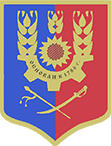 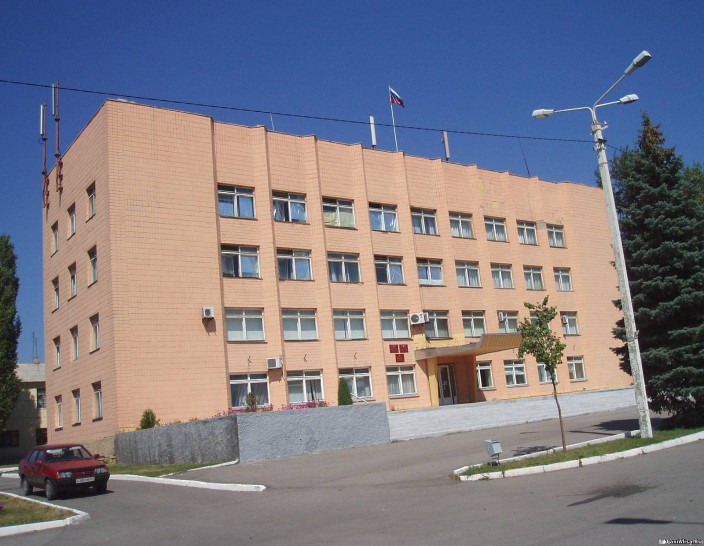 Криворожское сельское поселение
~ БЮДЖЕТ  ДЛЯ  ГРАЖДАН ~
Бюджет Криворожского сельского поселения Миллеровского района
на 2022 год и на плановый период 
2023 и 2024 годов

(материалы подготовлены с учетом приказа Минфина России от 22.09.2015 № 145н 
«Об утверждении методических рекомендаций по представлению бюджетов субъектов Российской Федерации и местных бюджетов и отчетов об их исполнении в доступной для граждан форме»)
2
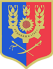 Криворожское сельское поселение
Указ Президента Российской Федерации от 07.05.2018 г. №204 «О национальных целях и стратегических задачах развития Российской Федерации на период до 2024 года»
Основные направления бюджетной и налоговой политики Криворожского сельского поселения 
на 2022-2024годы 
(Постановление Криворожского сельского поселение  от 25.10.2020 № 72
Основа формирования бюджета  Криворожского сельского поселения Миллеровского районана 2022 год и на плановый период 2023 и 2024годов
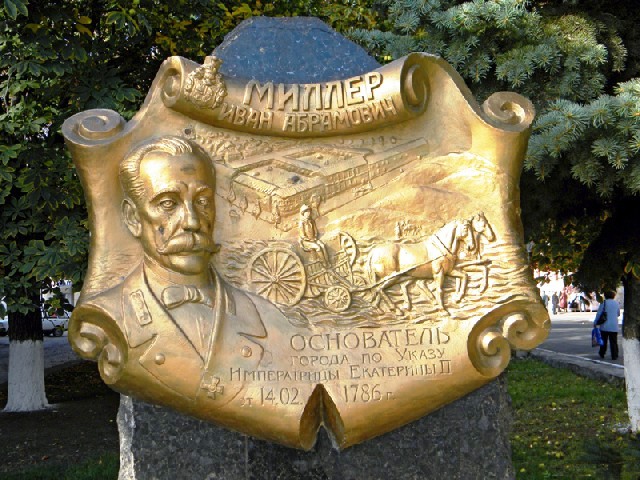 Муниципальные программы Криворожского сельского поселения Миллеровского района
Проект областного закона «Об областном бюджете на 2022 год и на плановый период 2023 и 2024 годов»
3
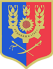 Администрация Криворожского сельского поселения
Особенности составления бюджета Криворожского сельского поселения Миллеровского района на 2022 год и на плановый период 2023 и 2024 годов
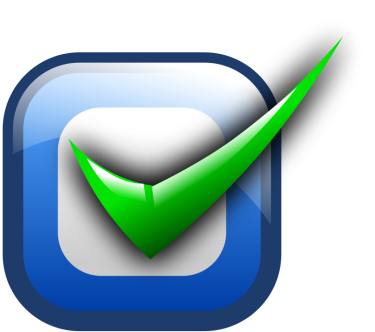 Доходы бюджета сформированы с учетом изменений, внесенных в бюджетное и налоговое законодательство
Уточнение объема безвозмездных поступлений ко 2-му чтению бюджета в соответствии с проекта областного закона «Об областном бюджете на 2022 год и на плановый период 2023 и 2024 годов»
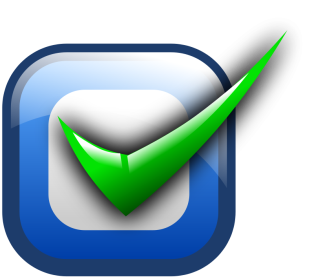 Параметры бюджета сформированы в соответствии с Планом мероприятий по росту доходного потенциала Криворожского сельского поселения, Плана мероприятий по оптимизации расходов Криворожского сельского поселения
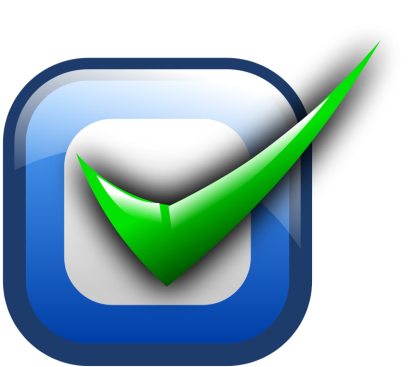 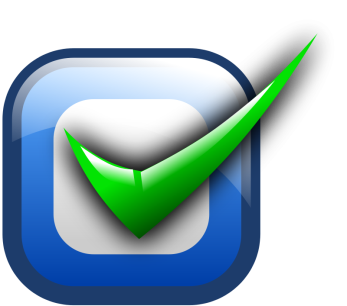 Соблюдение условий в соответствии с заключенными соглашениями по предоставлению из областного бюджета дотаций на выравнивание бюджетной обеспеченности и бюджетных кредитов
4
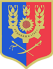 Администрация Криворожского сельского  поселения
Основные направления бюджетной и налоговой политики Миллеровского района на 2022-2024 годы
Утверждены постановлением Администрации Криворожского сельского поселения от 25.1 0.2020 №72
Сбалансированность бюджета Криворожского сельского поселения
  Устойчивость бюджетной системы
Стратегия социально-экономического развития Криворожского сельского поселения на период до 2024 года
Приоритетные цели
Ключевые задачи
Реализация Указов Президента РФ
Достижение целей социально-экономического развития Миллеровского района
5
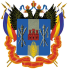 Администрация Криворожского сельского поселения
Основные приоритеты Криворожского сельского поселения
Обеспечение социального благополучия населения
Пути реализации бюджетной политики
6
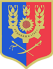 Администрация Криворожского сельского поселения
Меры, принимаемые для обеспечения сбалансированности бюджета Криворожского сельского поселения Миллеровского района
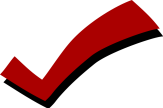 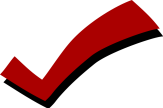 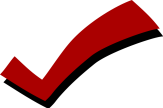 7
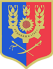 Адмимнистрация Криворожского сельского поселения
Основные характеристики бюджета Криворожского сельского поселения Миллеровского района на 2022 год и на плановый период 2023 и 2024 годов
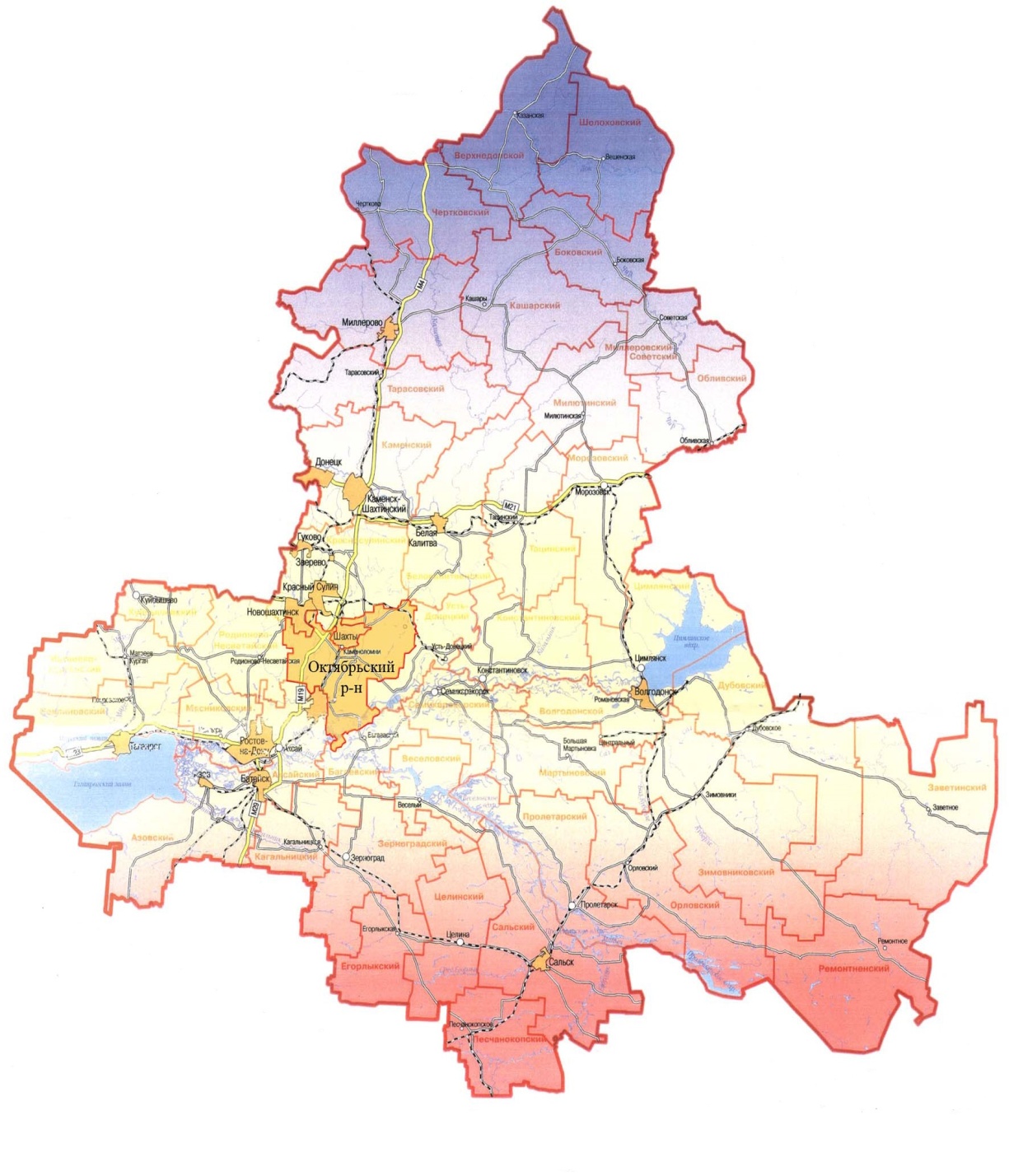 тыс. рублей
8
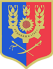 Администрация Криворожского сельского поселенияа
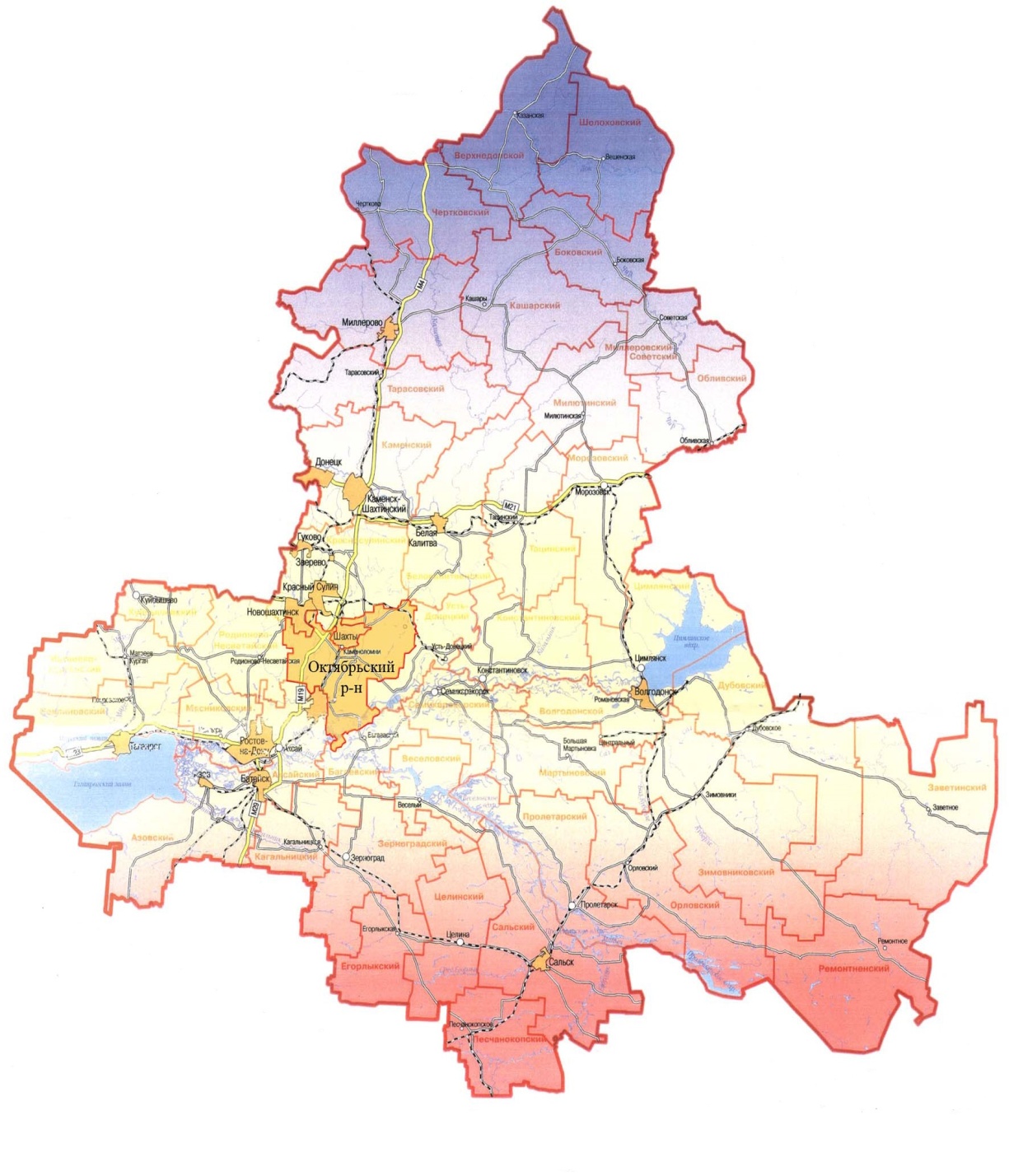 Основные характеристики бюджета Криворожского сельского поселения Миллеровского района на 2022-2024 годы
Тыс. рублей
9
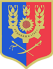 Администрация Криворожского сельского поселения
Основные параметры бюджета Криворожского сельского поселения Миллеровского районана 2022 год
Доходы бюджета
13 612,1
Расходы бюджета 
13 612,1
тыс. рублей
10
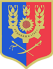 Администрация Криворожского сельского поселения
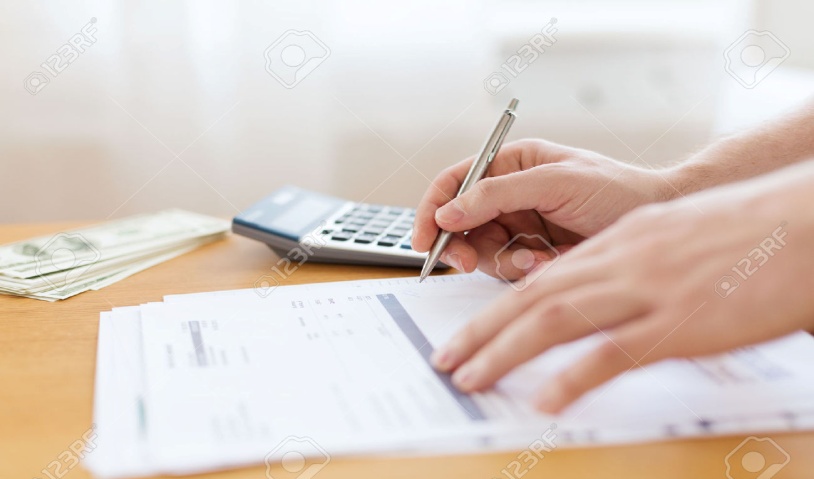 Динамика доходов бюджета Криворожского сельского поселения Миллеровского района.
тыс. рублей
11
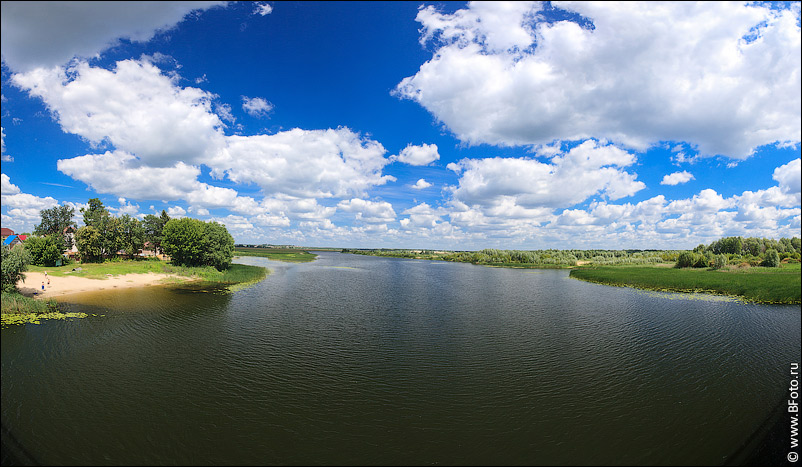 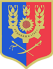 Администрация Криворожского сельского поселения
Динамика бюджета Криворожского сельского поселения Миллеровского района,
тыс. рублей
12
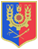 Администрация Криворожского сельского поселения
Расходы бюджета Криворожского сельского поселения Миллеровского района в 2022 году13 612,1тыс. рублей
тыс. рублей
13
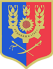 Криворожское сельское поселение
Объемы межбюджетных трансфертов бюджета Криворожского сельского поселения Миллеровского района на 2022-2024 годы
тыс. рублей
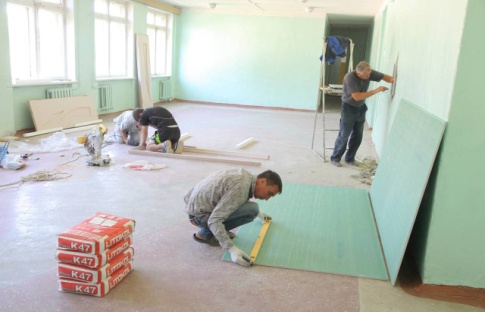 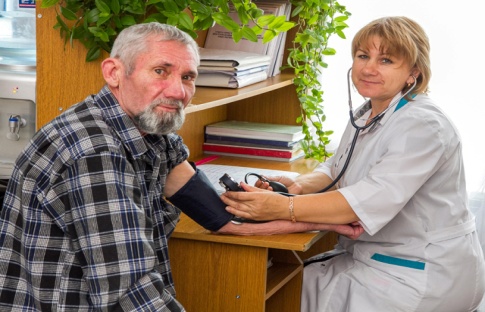 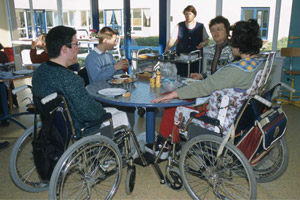 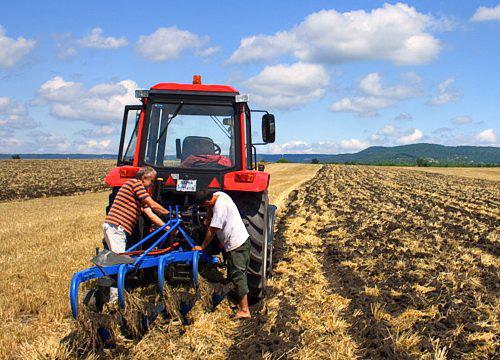 14
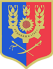 Криворожское сельское поселение
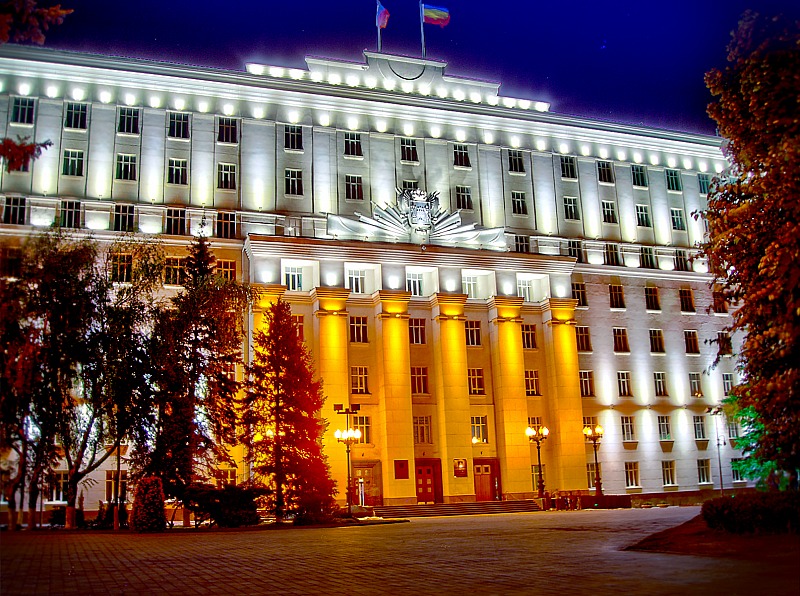